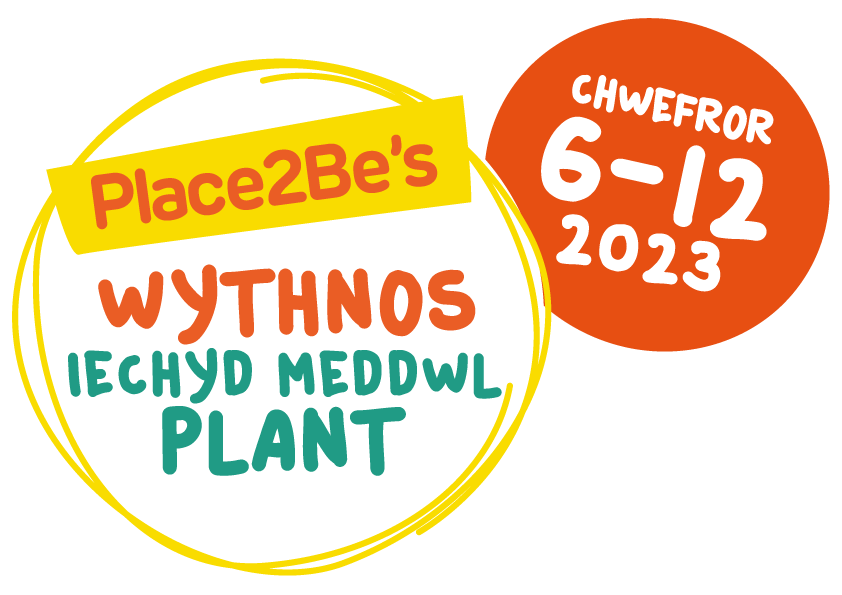 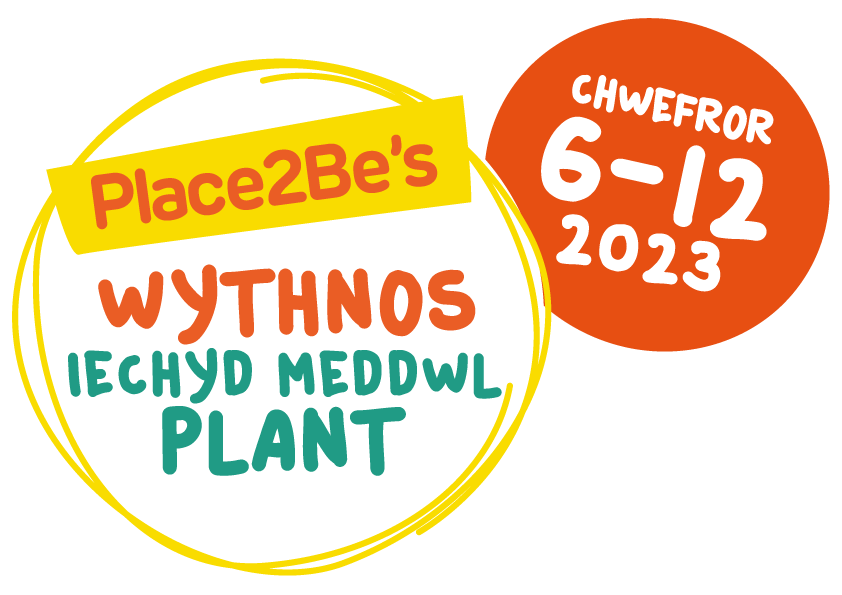 “Rwy’n diffinio cysylltiad fel yr egni sy’n bodoli rhwng pobl pan maen nhw’n teimlo eu bod yn cael eu gweld, eu clywed a’u gwerthfawrogi; pan allant roi a derbyn heb feirniadaeth; a phan maen nhw’n cael cynhaliaeth a chryfder o’r berthynas.”
Brene Brown
[Speaker Notes: Cymerwch funud i oedi a myfyrio ar yr hyn mae cysylltiad yn ei olygu i chi...]
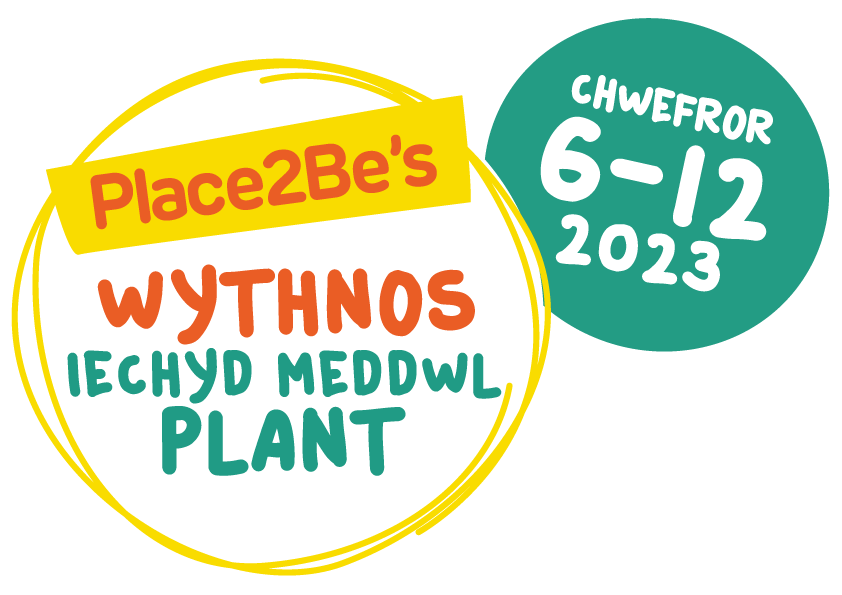 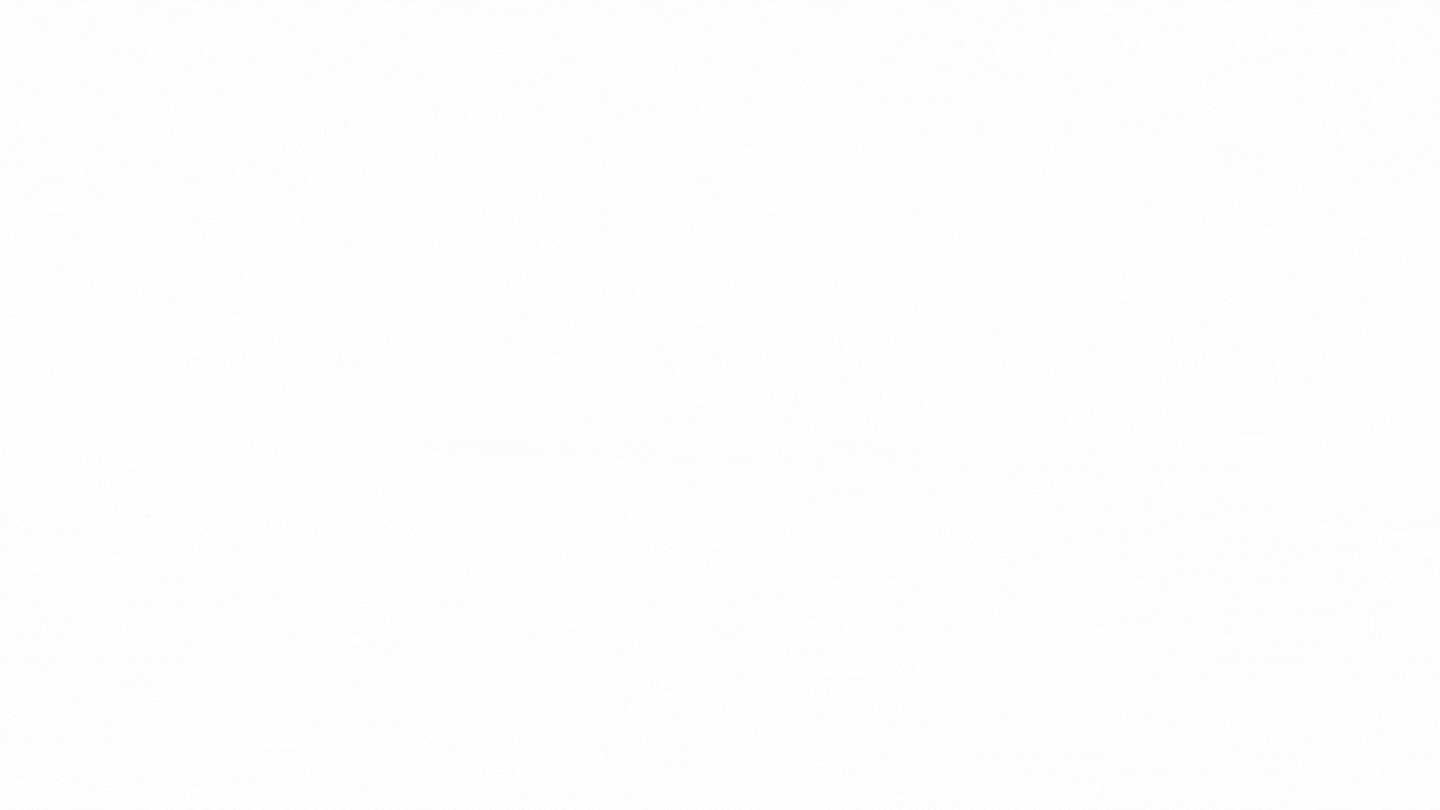 Beth sy'n bwysig ar gyfer creu cysylltiadau?
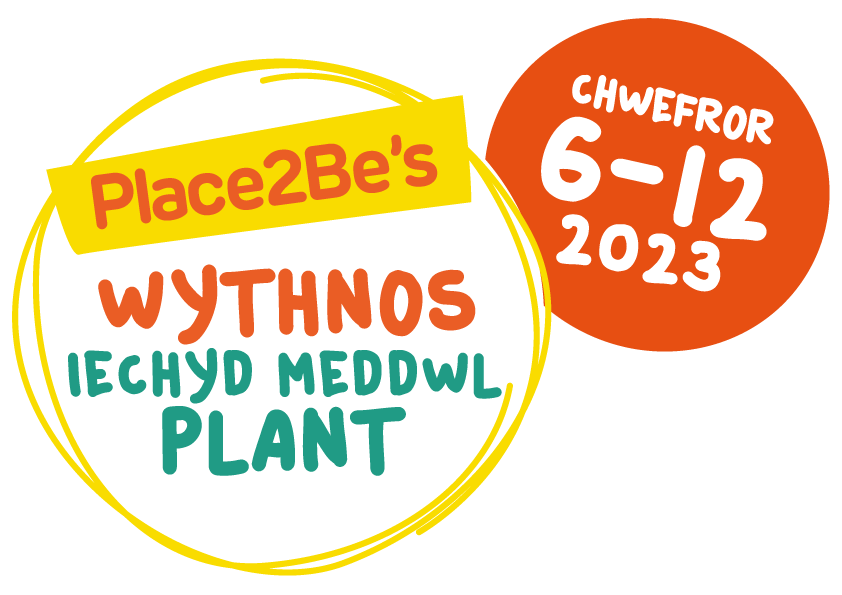 Gwyliwch y fideo hwn: https://www.youtube.com/watch?v=qSLJ3JDIDgY
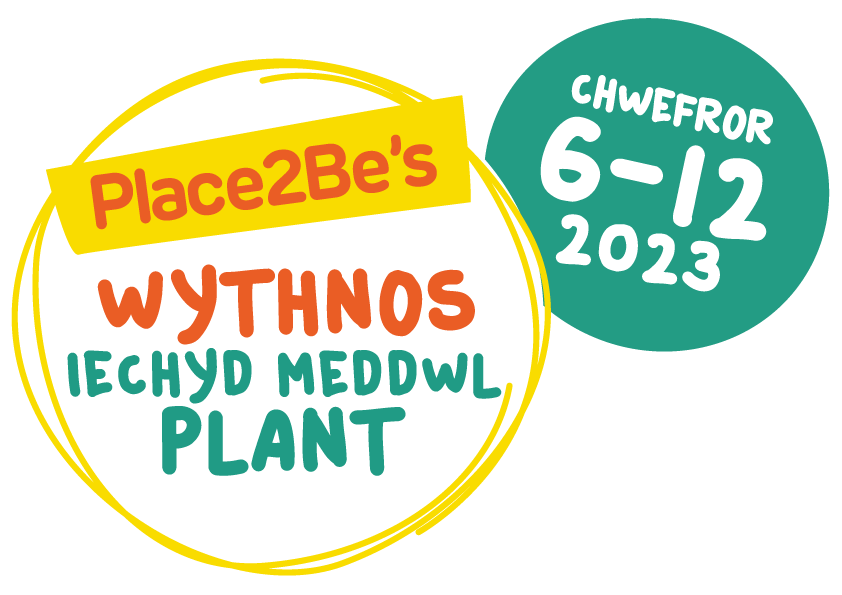 Gwyliwch y fideo hwn: https://www.youtube.com/watch?v=Q1WtAGDTp_4&t=14s
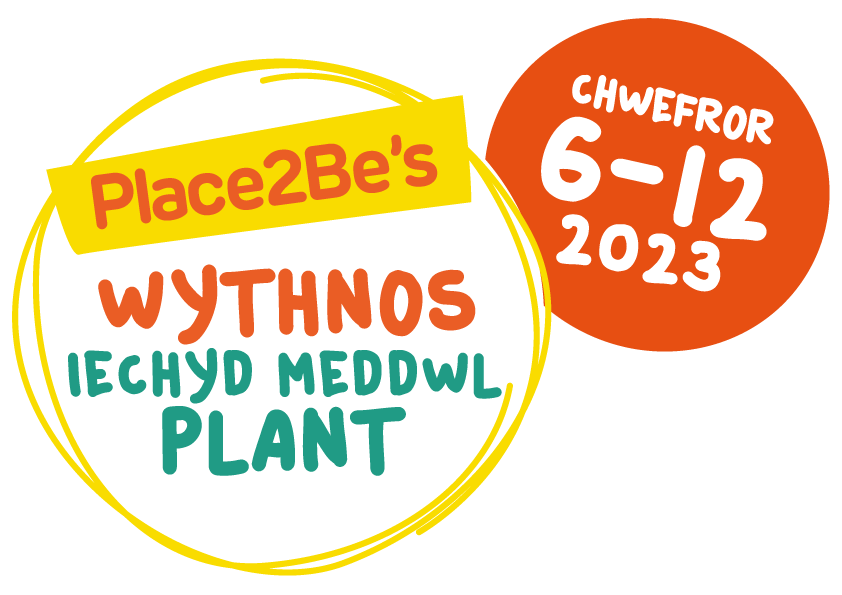 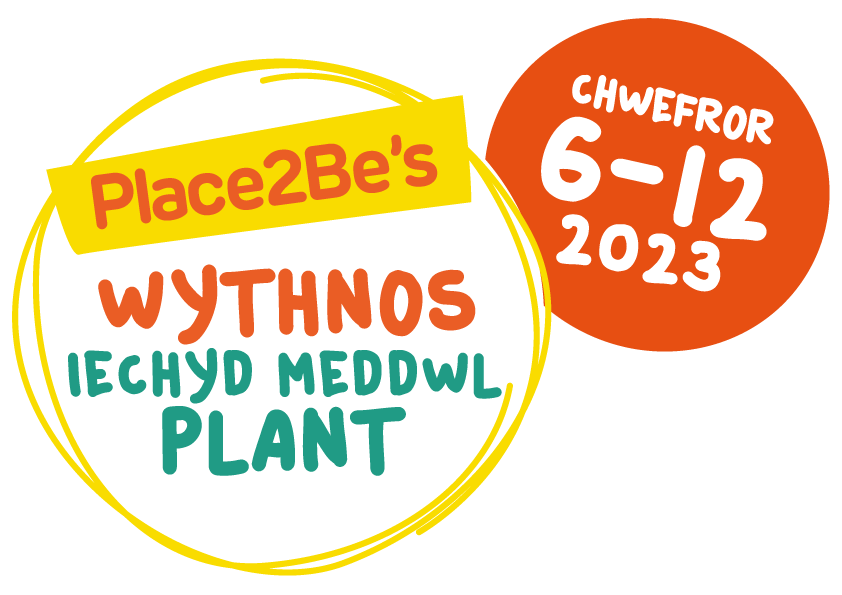 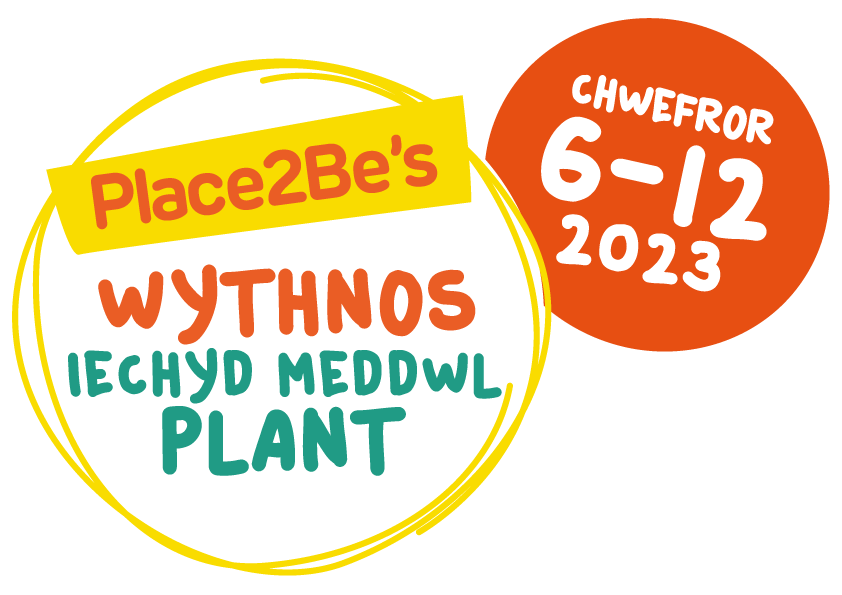 [Speaker Notes: Gorffen gyda chân neu gerdd.]